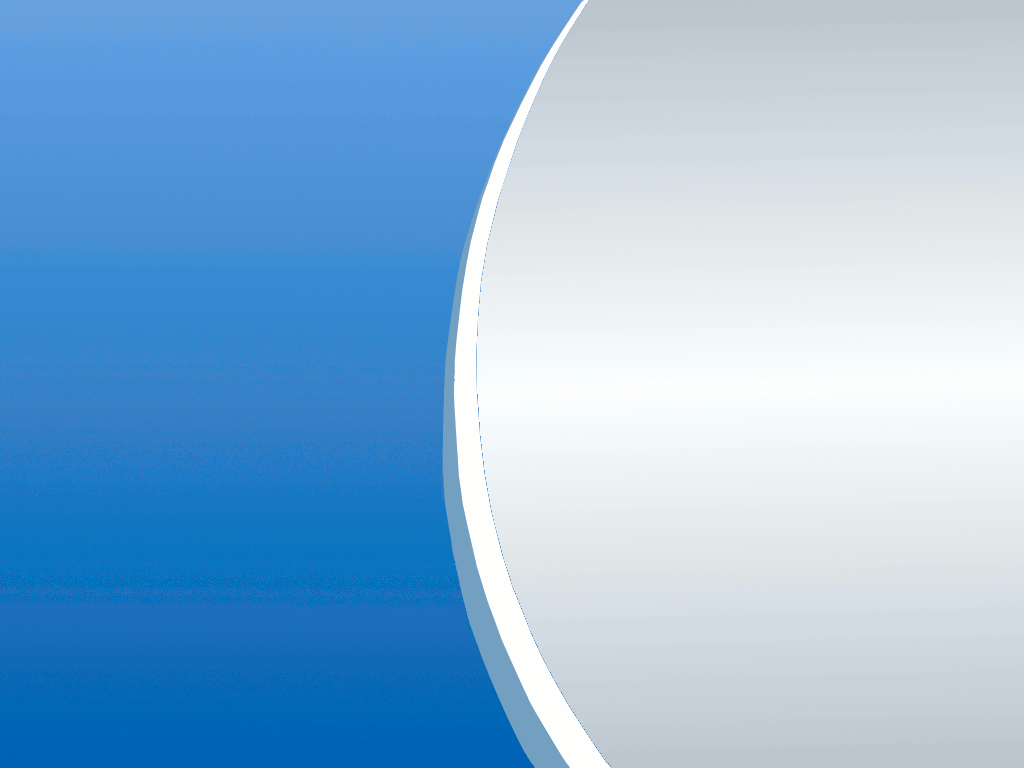 UNITED STATES
UNITED STATES
USA
USA
IV
I
B
D
D
Die 
Hohmann-Bahn
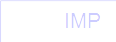 Grafiken:
S. Hanssen
1
2
3
Die Hohmann-Bahn
1. Kepler:
Ein antriebsloses Raumfahrzeug bewegt sich auf Ellipsenbahnen
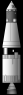 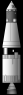 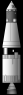 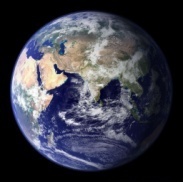 Im Weltraum spielt die Länge des Reiseweges hinsichtlich des Treibstoffverbrauches keine Rolle!

Bahnen 1, 2 und 3 sind energetisch ungünstig!
+
Grafiken: S. Hanssen
Bilder: NASA
1
2
3
Die Hohmann-Bahn
aRaumschiff
aMond
Ellipse mit der großen Halbachse   aHoh =
(
)
+
/
2
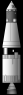 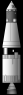 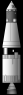 a Hoh
a Mond
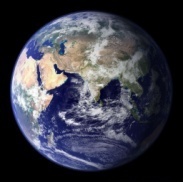 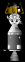 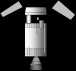 a Raumschiff
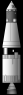 +
Grafiken: S. Hanssen
Bilder: NASA
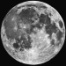 a Hoh
a Mond
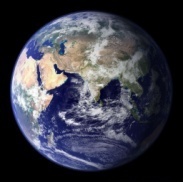 a Raumschiff
aHoh3
aMond3
+
THoh=
TMond
Die Hohmann-Bahn
aRaumschiff
aMond
Ellipse mit der großen Halbachse   aHoh =
(
)
+
/
2
Bei den Apollo-Missionen war:
aRaumschiff  = 6671 km
aMond = 384 000 km
aHoh  = 195 336 km
3. Kepler:
THoh2
TMond2
aHoh3
aMond3
=
Grafiken: S. Hanssen
Bilder: NASA
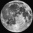 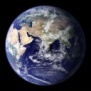 aHoh3
aMond3
Die Hohmann-Bahn
(195 336 km)3
(384 000 km)3
27,32 d
9,9 d
THoh=
=
=
TMond
Reisedauer zum Mond:
        ½ THoh ≈ 5 d
Grafiken: S. Hanssen
Bilder: NASA